(1) PERFORM A GLM ANALYSIS
Goal: Generate psychological predictors.
(2) SELECT SEED VOXELS
Goal: Generate physiological predictors.
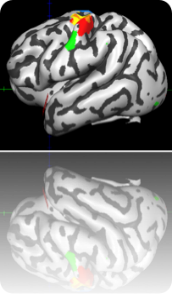 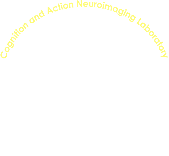 Handwriting as a visually guided action: A developmental neuroimaging study
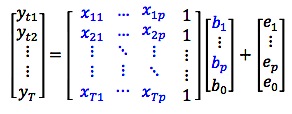 voxel-by-voxel GLMs
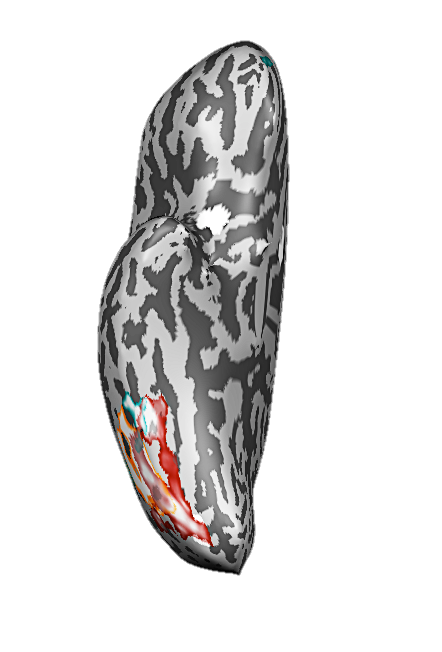 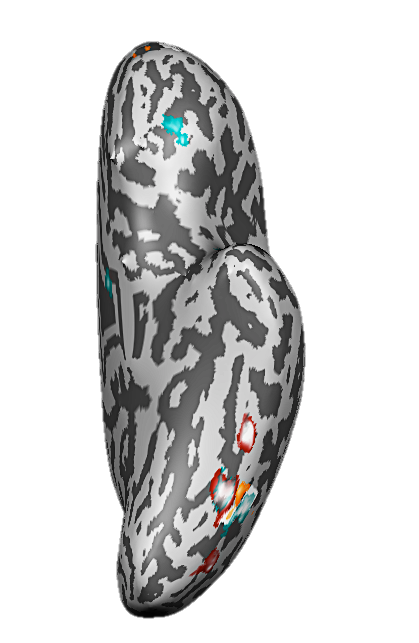 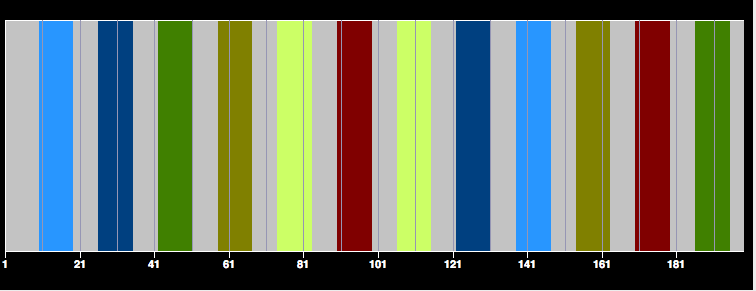 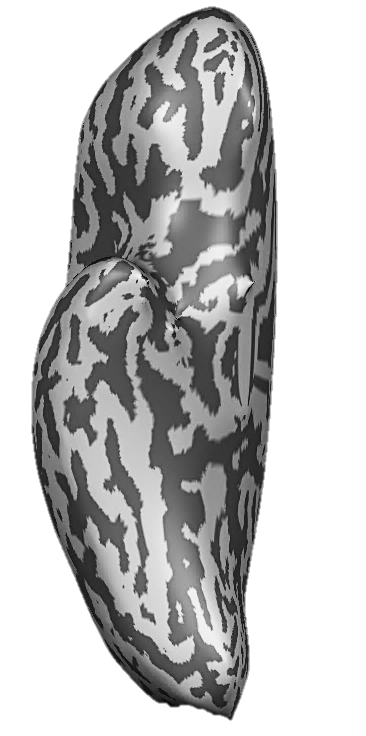 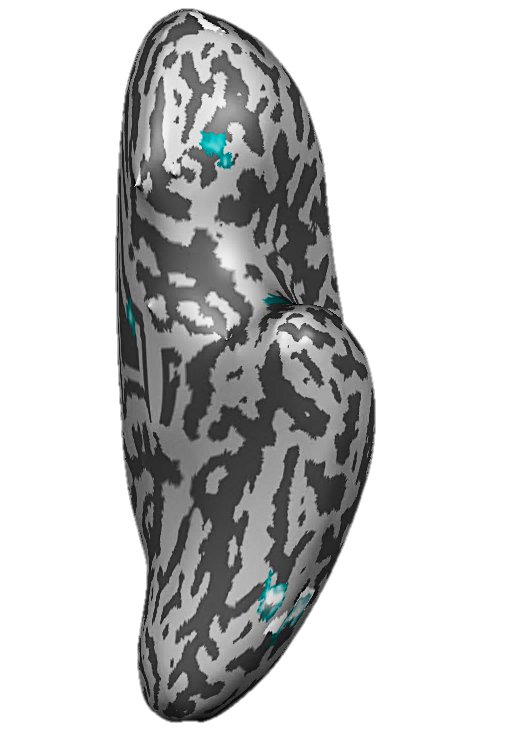 (3) CREATE GPPI DESIGN MATRIX
Goal: Generate psychophysiological predictors.
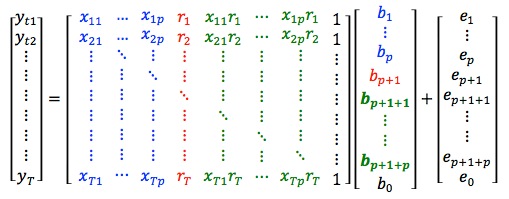 D
T
D
D
D
Error terms:
Error for each 
time point, t=t1:T.
T
Response Variable:
BOLD signal time 
course for t=t1:T.
Psychological Predictors:
Predicted time courses 
for each task, 
1:p for t=t1:T.
correspond to 
   TASK on/off
convolved with 
   HRF
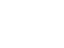 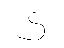 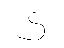 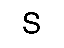 Vinci-Booher, S., Cheng, H., & James, K.H.
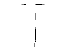 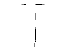 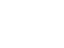 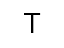 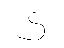 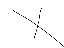 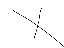 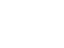 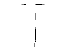 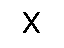 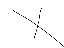 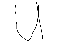 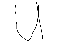 Physiological Predictors:
BOLD signal from seed 
region for t=t1:T.
correspond to 
   SEED activity
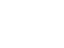 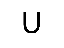 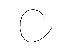 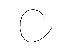 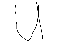 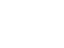 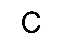 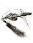 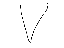 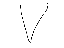 L FuG
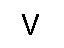 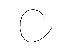 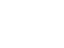 Psychophysiological Predictors:
Element-wise multiplication of 
Psychological and Physiological 
predictors, 1:p for t=t1:T.
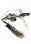 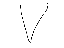 (4) PERFORM A SECOND GLM ANALYSIS 
USING THE GPPI DESIGN MATRIX.
Goal: Determine task-dependent functional connectivity with the seed.
Psychological & Brain Sciences, Indiana University
Study 1 Results
Methods
Background
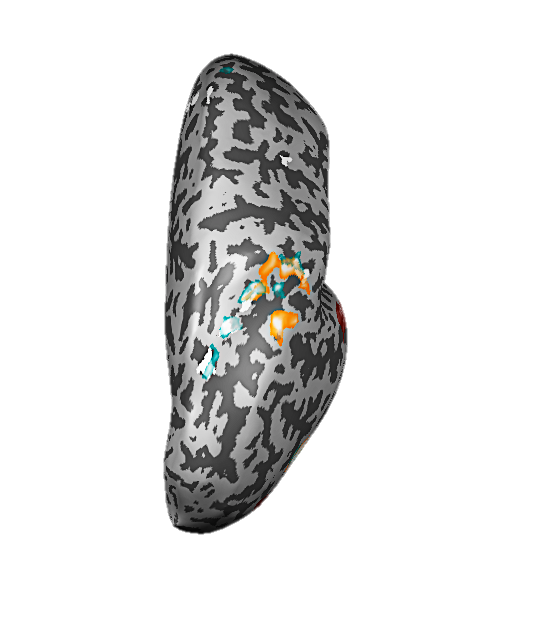 Study Groups:
Study 1: literate adults
Study 2: pre-literate (5.5-6.5 yrs.), early-literate (6.5-7.5 yrs.), literate (adults)
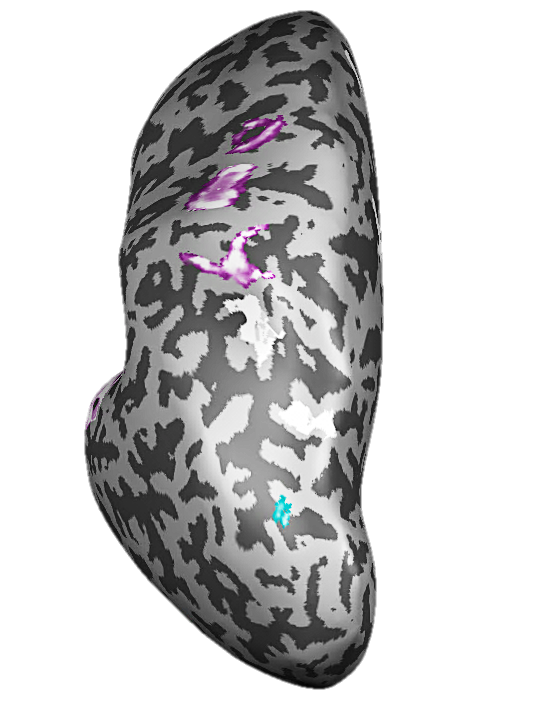 6:36
L FuG – L IPS  were more 
functionally connected
while watching the letter unfold as they write it
than while writing the letter without ink.
Letter recognition 
is facilitated by:
… practice printing letters.1
… studying variable fonts.2
L dPrG
Draw
Watch
Watch
Watch
14s
14s
14s
24s
24s
24s
14s
24s
20s
4s
Scanning Protocol
… a second set of 
5 blocks with 
different letters
+
+
+
+
+
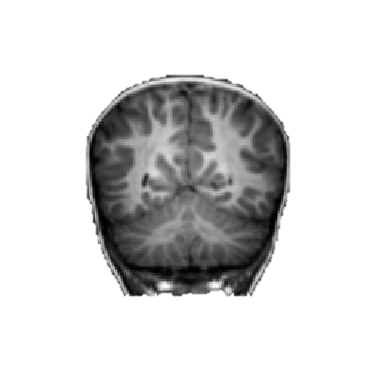 R SPL/IPS/IPL
Perceive 
Letters
(typed, 
static)
Perceive 
Letters
(own, 
dynamic)
Perceive 
Letters
(own, 
static)
Print 
Letters
(ink)
Print 
Letters
(no ink)
L IPL
L dPrG – L IPL  and L dPrG – R SPL were more 
functionally connected
during letter writing than 
while watching their handwritten letter unfold.
Adults3
L
L
letter perception
letter writing
L FuG
TAL:
(-42, -50, -17)
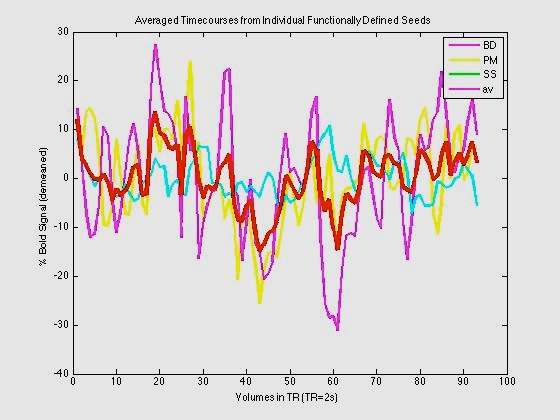 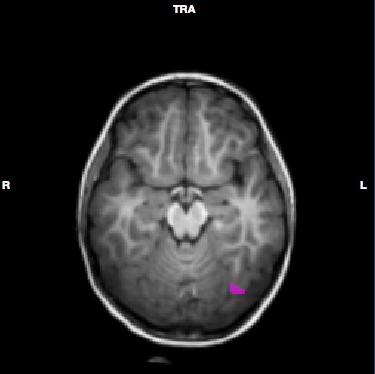 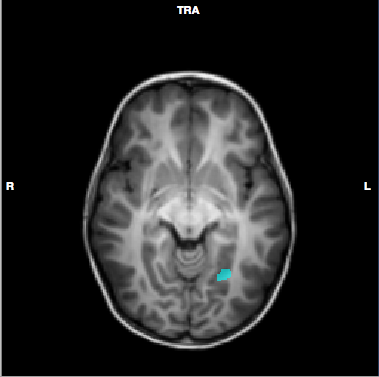 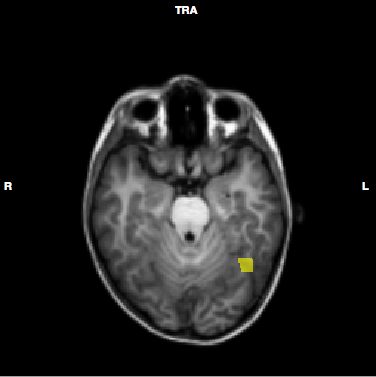 Whole Brain Contrasts: 
n = 6 adults, 3 male
RFX GLM, pvox < .0001, pclust < .001 

Functional Connectivity:
n = 14 adults, 7 male
RFX GLM, pvox < .01, pclust < .01
Standard Preprocessing
Slice Scan Time Correction, 3D Motion Correction, Spatial Smoothing (FWHM = 
6mm), Temporal High-pass Filtering
Study 2 Results
TAL:
(-37, -68, -10)
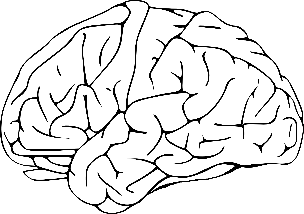 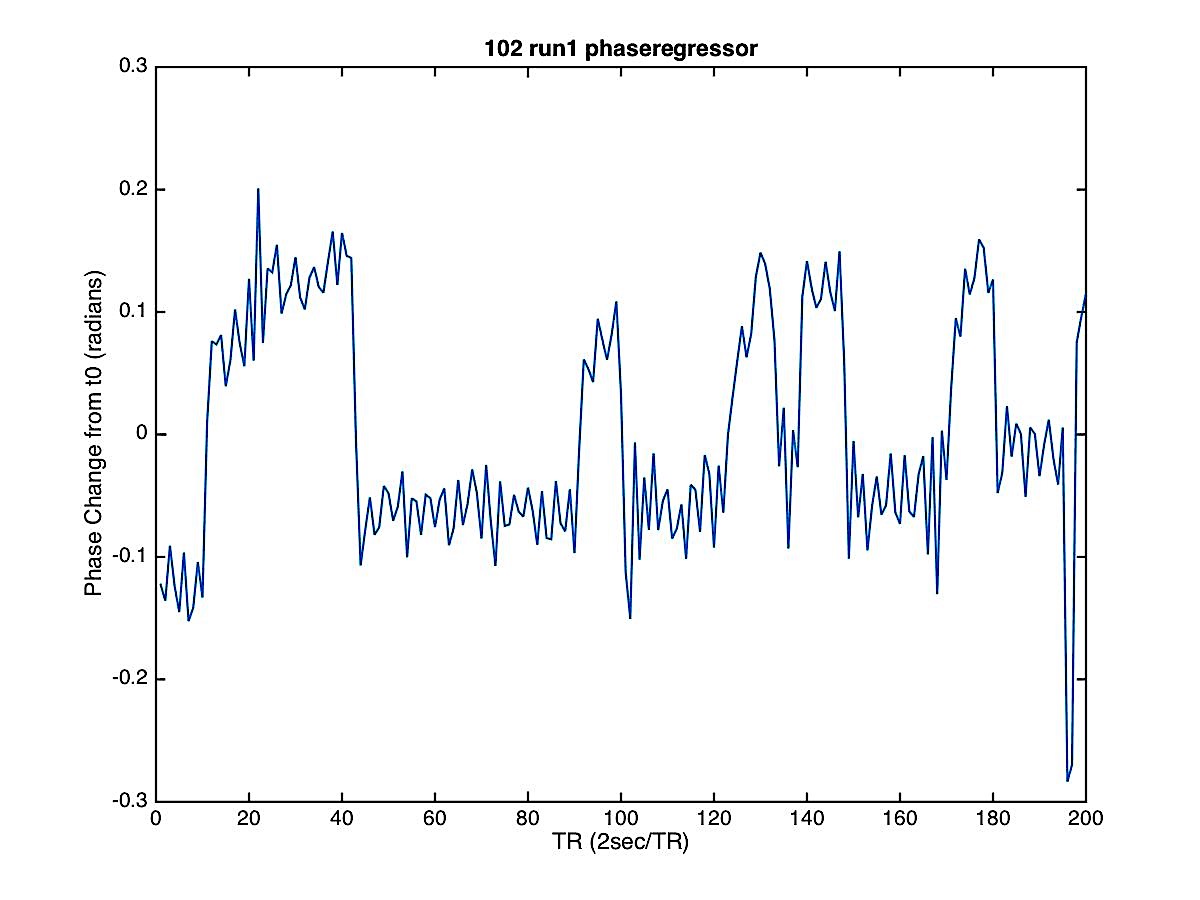 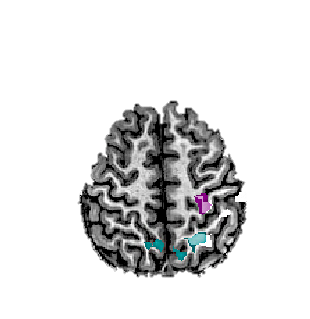 R
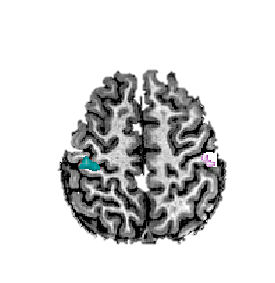 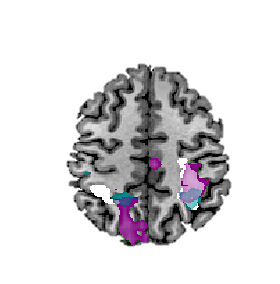 Additional Motion Correction
Spike Regression6: 0.05 mm threshold for adults
	2.00 mm threshold for children
Motion Regression7: 6 rigid-body motion parameters, 
				their temporal derivatives were 
				added in children
Phase Regression8: average change in 
				phase across slices
PM
518 voxels
SS
190 voxels
BD
261 voxels
DURING LETTER WRITING
Study 1: Do visual-motor connections support adult letter perception and writing?
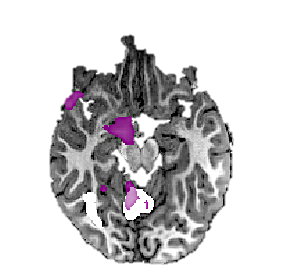 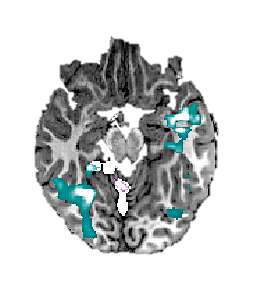 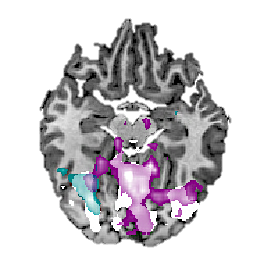 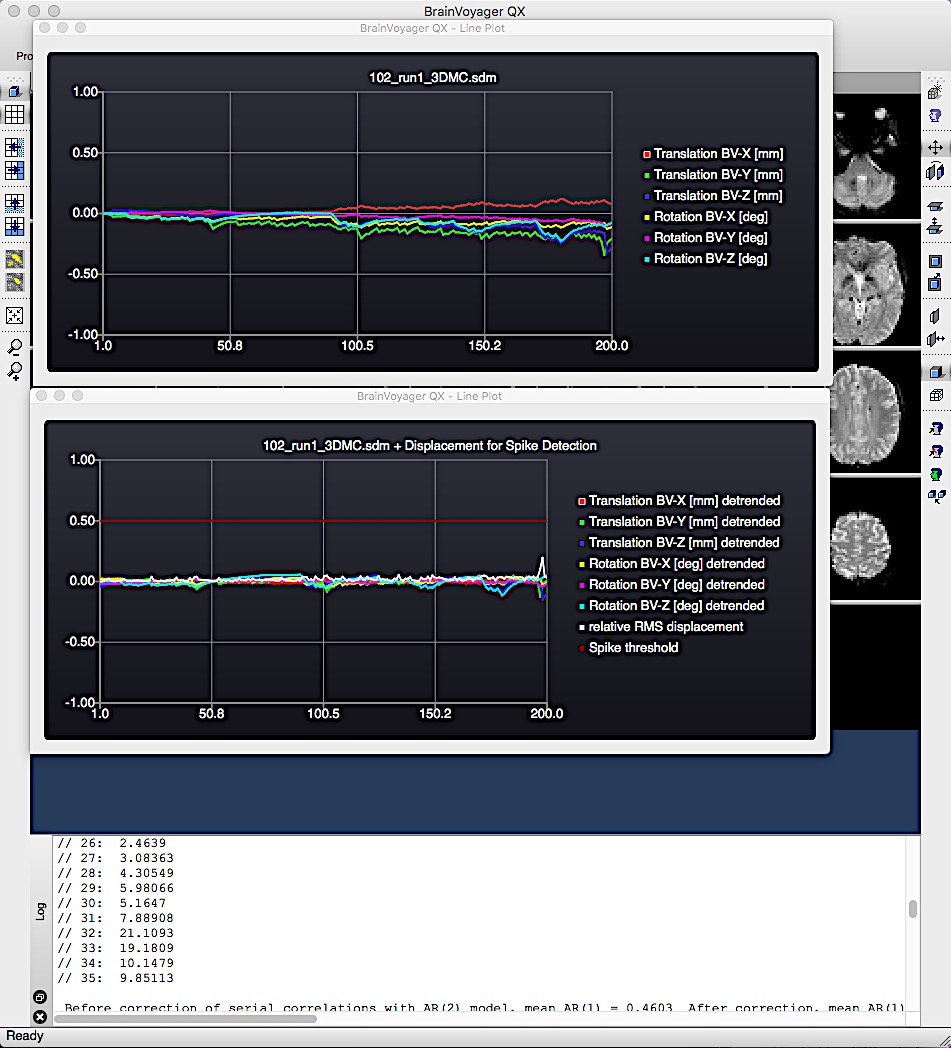 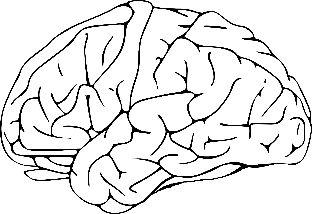 Whole Brain Contrasts
Perceptual: Print Letters (ink) > Print Letters (no ink)
(after printing practice)
Children4,5
L
Motor: Print Letters (ink) > Perceive Letters (own, dynamic)
early-literate (n=4)
pvox < .05, clust. corr. at 
50 voxels
literate (n=2)
pvox < .05, clust. corr. at 
50 voxels
Variability: Perceive Letters (own, static) > Perceive Letters (typed, static)
pre-literate (n=1)
pvox < .001, uncorr.
Draw
Letters: Perceive Letters (typed, static) > (implicit baseline)
14s
24s
Functional Connectivity Analysis (gPPI9)
Conclusions
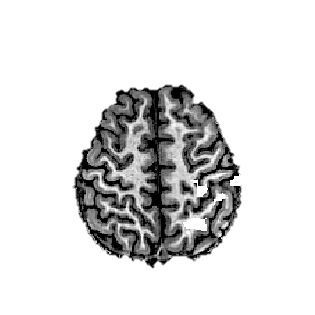 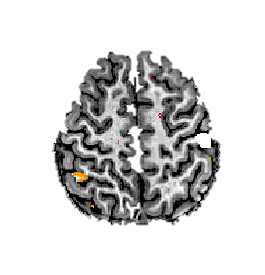 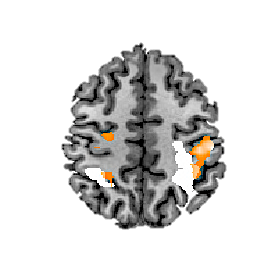 Seeds defined individually:
References
DURING PASSIVE VIEWING
Perceptual, 
in L FuG
Motor, 
in L dPrG
Functional connections between visual and 
motor brain regions support letter writing 
in literate adults; however, 
they appear to be mediated 
by parietal cortex.

Pre-literate, 
early-literate, 
and literate adults
use different brain regions 
during letter perception and during letter writing.
1. Longcamp, M., Zerbato-Poudou, M. T., & Velay, J. L. (2005). The influence of writing practice on letter recognition in preschool children: A comparison between handwriting and typing. Acta psychologica, 119(1), 67-79.
 
2. Li, J. X., & James, K. H. (2016). Handwriting Generates Variable Visual Output to Facilitate Symbol Learning. Journal of experimental psychology. General.
 
3. James, K. H., & Engelhardt, L. (2012). The effects of handwriting experience on functional brain development in pre-literate children. Trends in Neuroscience and Education, 1(1), 32-42. 
 
4. Vinci-Booher, S., James, T.W., & James, K. H (2016).  Functional connections during letter perception reflect aspects of letter writing: A gPPI functional connectivity study.  Manuscript submitted.
 
5. Satterthwaite, T. D., Elliott, M. A., Gerraty, R. T., Ruparel, K., Loughead, J., Calkins, M. E., ... & Wolf, D. H. (2013). An improved framework for confound regression and filtering for control of motion artifact in the preprocessing of resting-state functional connectivity data. Neuroimage, 64, 240-256.
 
6. Bullmore, E. T., Brammer, M. J., Rabe-Hesketh, S., Curtis, V. A., Morris, R. G., Williams, S. C. R., ... & McGuire, P. K. (1999). Methods for diagnosis and treatment of stimulus-correlated motion in generic brain activation studies using fMRI. Human brain mapping, 7(1), 38-48.
 
7. Cheng, H., & Li, Y. (2010). Respiratory noise correction using phase information. Magnetic Resonance Imaging, 28(4), 574-582. 
 
8. McLaren, D. G., Ries, M. L., Xu, G., & Johnson, S. C. (2012). A generalized form of context-dependent psychophysiological interactions (gPPI): a comparison to standard approaches. Neuroimage, 61(4), 1277-1286.
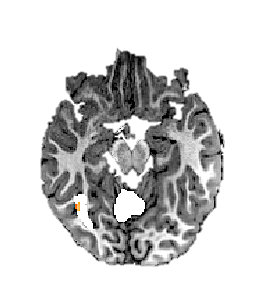 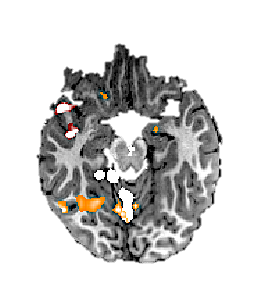 Study 2: What brain regions are involved during letter writing at different stages of literacy?
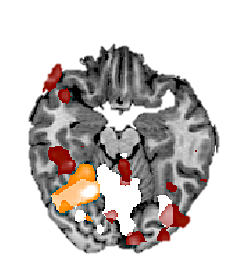 Perceptual 
Contrast
with gPPI
predictors
Motor 
Contrast
with gPPI 
predictors
L
FUNDING: National Institute of Health, T32 Grant # HD 07475,  IUB Imaging Research Facility Brain Scan Credit Program
literate (n=2)
pvox < .05, clust. corr. at 
50 voxels
early-literate (n=4)
pvox < .05, clust. corr. at 
50 voxels
pre-literate (n=1)
pvox < .001, uncorr.
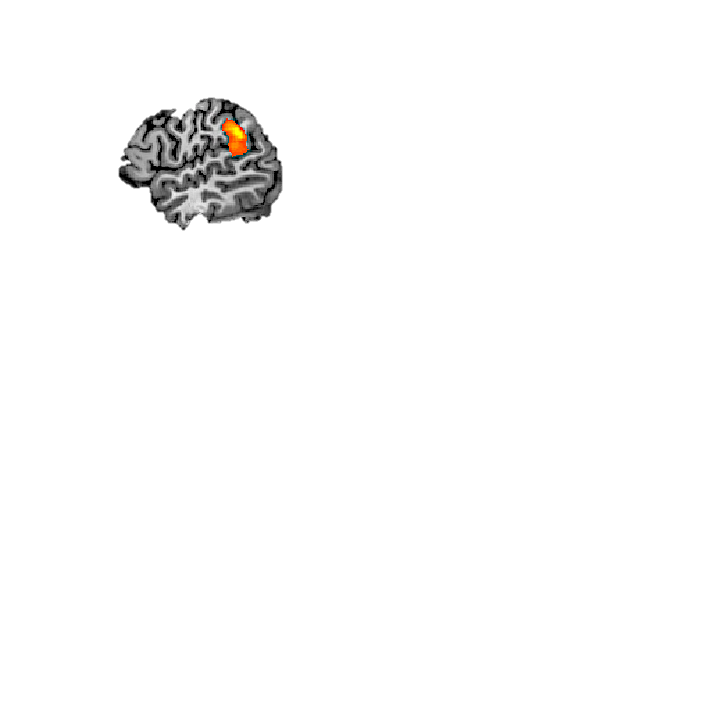 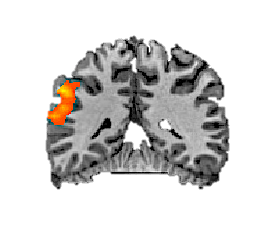 R IPS/IPL
RFX ANCOVA, Two-Factor w/repeated measures on factor A
pvox = 0.01, pclust = 0.01
x, y, z = 51, -41, 30